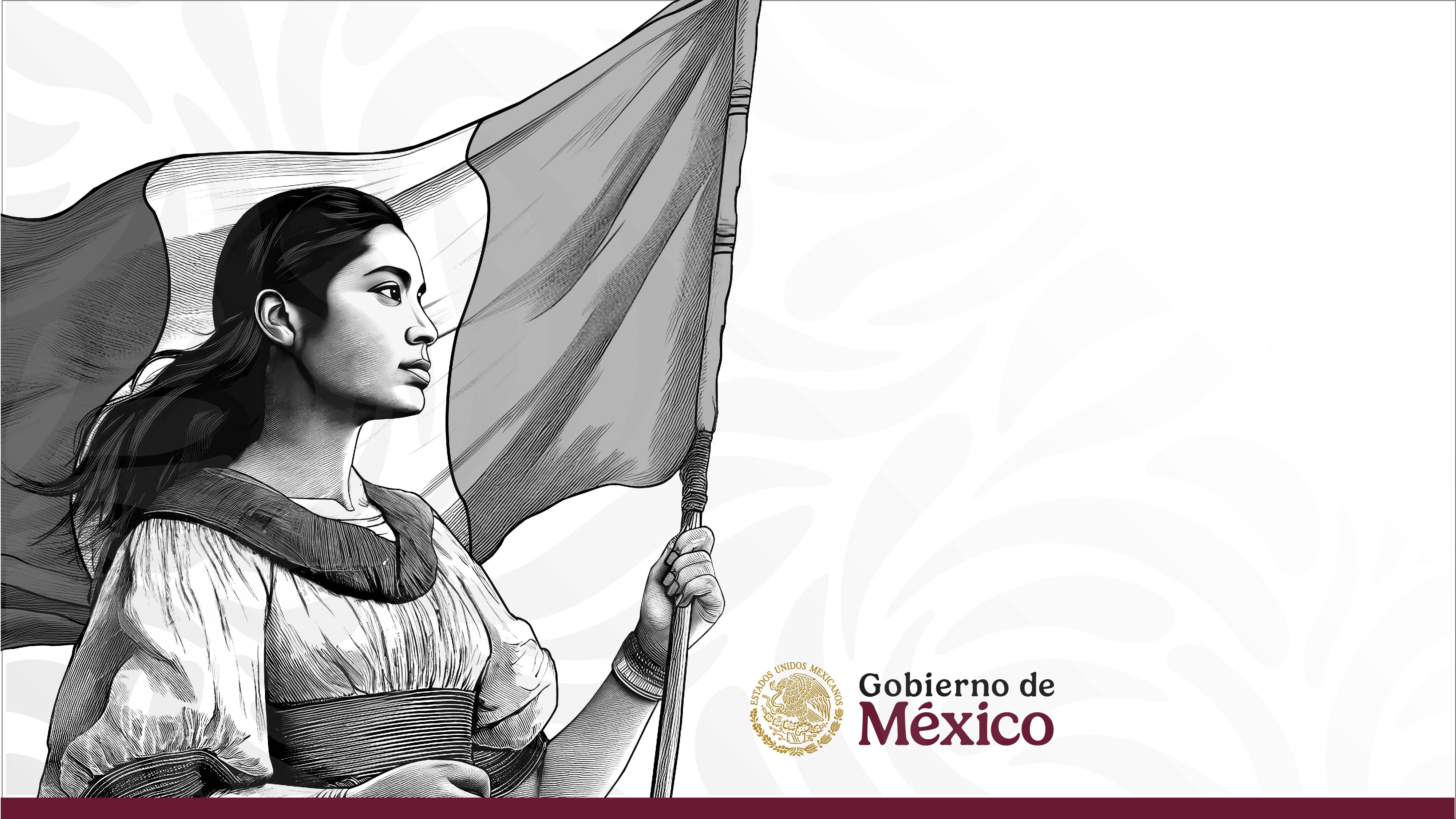 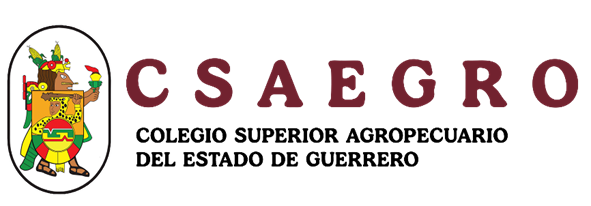 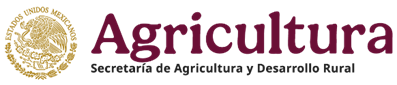 CONTRALORÍA SOCIAL DEL PROGRAMA DE BECAS DEL 
CEP- CSAEGRO
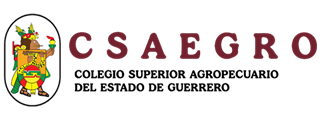 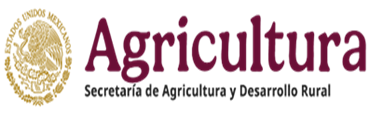 ¿QUE ES LA CONTRALORIA SOCIAL?
Se encarga de evaluar y rendir cuentas de los programas y recursos públicos invertidos, mediante la participación de instituciones académicas  y de investigación. 

Su importancia radica en el reconocimiento de la necesidad que tiene la participación activa de las y los estudiantes beneficiarios del programa de becas para lo cual se establecen actividades precisas orientadas al seguimiento, supervisión y vigilancia de dicho programa de becas institucionales.
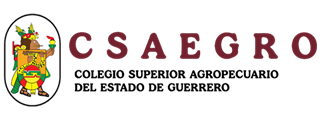 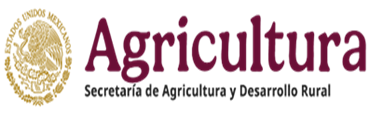 PROGRAMA DE BECAS DEL CEP-CSAEGRO
El  Centro  de  Estudios  Profesionales  (CEP)  del  Colegio  Superior Agropecuario del Estado de Guerrero (CSAEGRO), podrá otorgar a sus alumnos y alumnas los siguientes tipos de becas:

Beca Académica
Beca Alimenticia
Beca de Apoyo Institucional
Beca de Desarrollo Integral
Beca para Estancias Estudiantiles
Beca de Formación Terminal
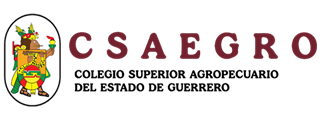 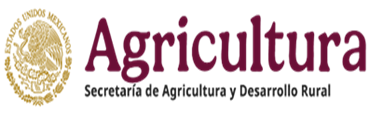 1. BECA ACADEMICA
Apoyo  económico que se otorga a las y los alumnos   del   CEP,   de acuerdo a su desempeño académico. 
 Para  obtener derecho  a  esta  beca  se debe   tener   promedio mínimo   de   8.0   (ocho cero),     obtenido     en evaluaciones ordinarias.
La  duración  de  la  beca  será  de  diez meses  distribuidos  en  los  periodos  de febrero a junio y agosto a diciembre
La cantidad es de $1,000.00 (un mil pesos 00/100  M.N.)  mensuales.  El  pago  se realizará de manera semestral.
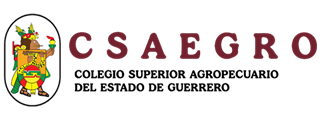 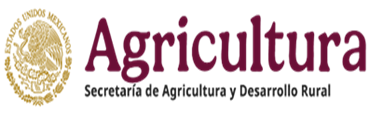 2. BECA ALIMENTICIA
Es  el  apoyo  económico que se otorga a partir del primero y hasta el octavo semestre, a las y los alumnos de escasos recursos económicos, con la finalidad de apoyar su permanencia.
La duración de la beca será de diez meses distribuidos en los periodos de febrero a junio y agosto a diciembre.
Se autorizan de acuerdo a la disponibilidad presupuestal que exista, por la cantidad de $900.00 (Novecientos pesos 00/100 M.N.) mensuales. El pago se realizará de manera semestral.
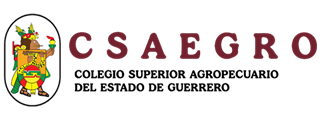 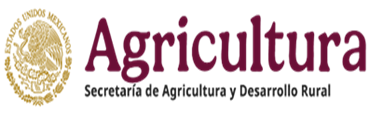 3. BECA DE APOYO INSTITUCIONAL
Se otorga a las y los alumnos que participan activamente en las diferentes áreas de apoyo a la docencia. 
 Estas actividades se realizaran los días sábados, domingos y días festivos.
 Deberán cumplir mínimo 32 horas al mes en actividades en una o varias áreas de apoyo a la docencia.
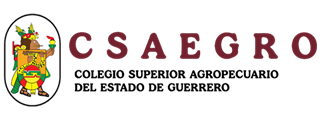 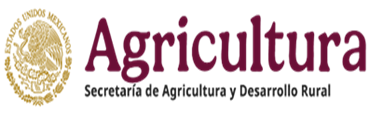 3. BECA DE APOYO INSTITUCIONAL
La duración de la beca será de hasta 8 meses, distribuidos en los periodos de febrero a mayo y de agosto a noviembre. 
 La cantidad de  $1,000.00  (Un  mil pesos 00/100 M.N.) mensuales. El pago se realizará de manera mensual.
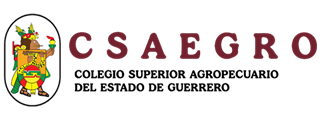 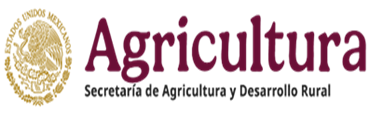 4. BECA DE DESARROLLO INTEGRAL
Apoyo económico para los estudiantes que destaquen en actividades deportivas y culturales representando al CEP-CSAEGRO.
 La  duración  de  la  beca  será  de  diez meses distribuidos en los periodos de febrero a junio y agosto a diciembre.
 La    cantidad    de    $400.00 (Cuatrocientos   pesos   00/100   M.N.) mensuales.  El  pago  se  realizará  de manera semestral.
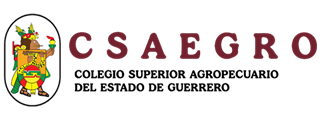 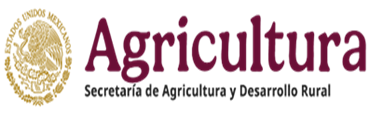 5. BECA DE ESTANCIAS ESTUDIANTILES
Apoyo económico que se le otorga a las y los alumnos que realizan una estancia en otras instituciones de nivel superior, preferente con posgrado e instituciones de investigación afines al sector agropecuario, por un tiempo mínimo de 30 días naturales, durante los periodos intersemestrales.
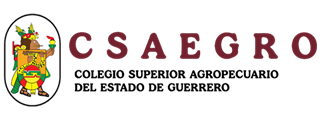 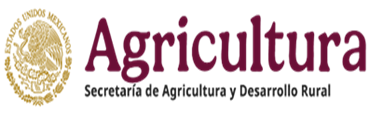 5. BECA DE ESTANCIAS ESTUDIANTILES
Se autorizarán de acuerdo a la disponibilidad presupuestal que exista por la cantidad de $4 000.00 (Cuatro mil pesos 00/100 M.N.) dentro del estado de Guerrero y $7 000.00 (Siete mil pesos   00/100   M.N.) para estancias fuera del estado.
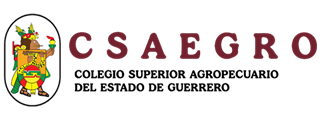 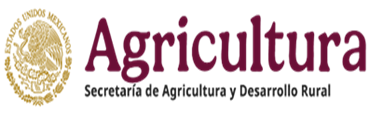 6. BECA DE FORMACIÓN TERMINAL
Apoyo económico que se le otorga a las y los alumnos de noveno semestre, con la finalidad de motivar la titulación profesional. 
 Para conocer los requisitos y  periodos  en los que se puede obtener esta  beca,  consultar  el Reglamento de Becas del CSAEGRO.
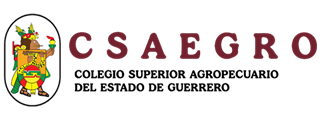 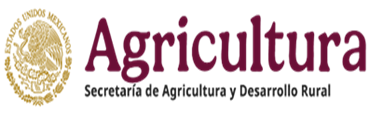 5. BECA DE ESTANCIAS ESTUDIANTILES
El  pago   de  las  becas será  de  $4,000.00  (Cuatro  mil  pesos 00/100 M.N.)
 Para los estudiantes que se titulen durante el periodo de agosto a diciembre.
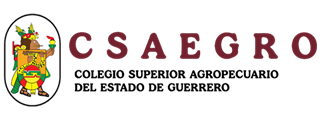 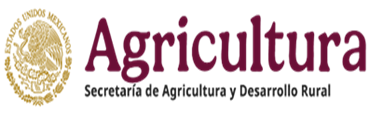 COMITÉ DE CONTRALORÍA SOCIALEN EL CEP-CSAEGRO
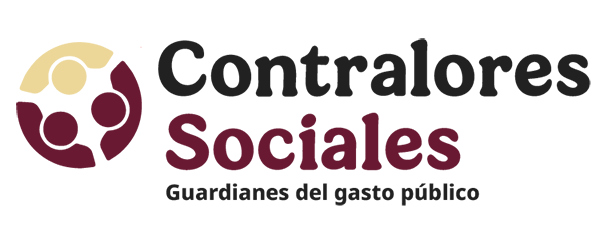 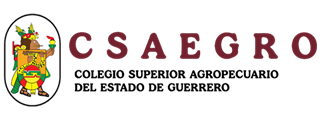 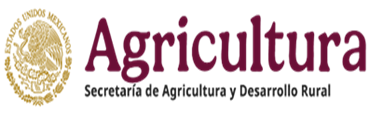 El Comité, deberá vigilar que:
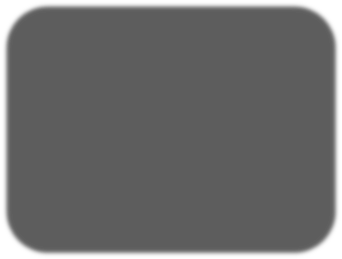 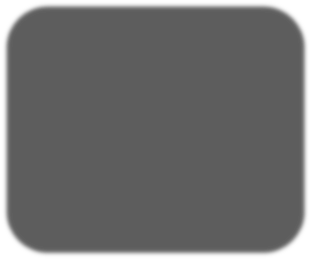 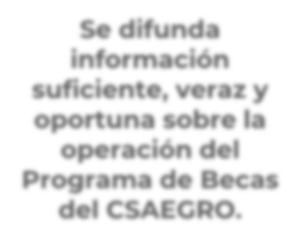 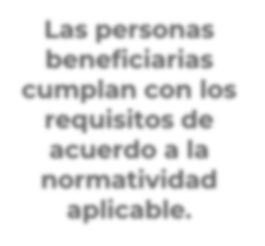 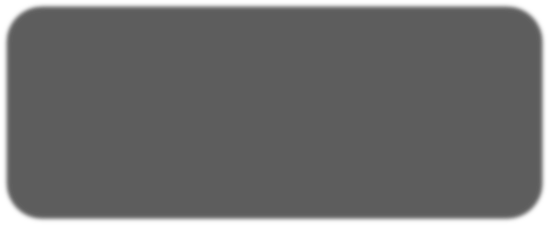 Se difunda información suficiente, veraz y oportuna sobre la operación del Programa de Becas del CSAEGRO.
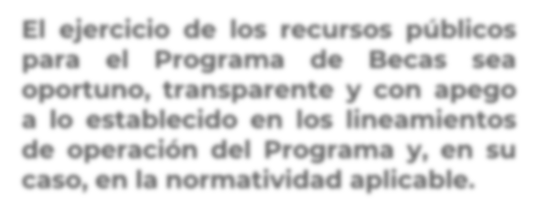 Las personas beneficiarias cumplan con los requisitos de acuerdo a la normatividad aplicable.
El  ejercicio  de  los  recursos  públicos para  el  Programa  de  Becas  sea oportuno,  transparente  y  con  apego a lo establecido en los lineamientos de operación del Programa y, en su caso, en la normatividad aplicable.
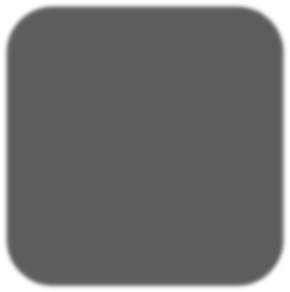 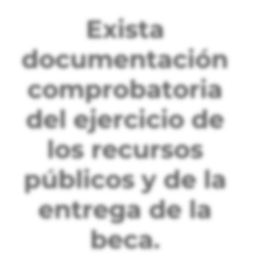 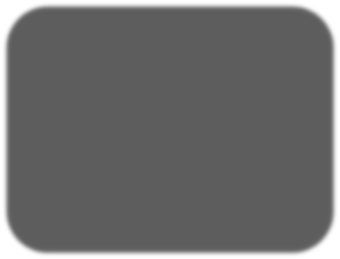 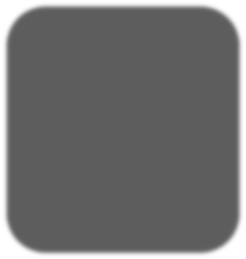 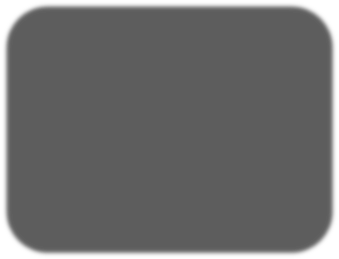 Exista documentación comprobatoria del ejercicio de los recursos públicos y de la entrega de la beca.
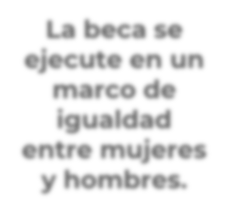 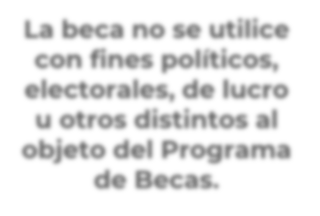 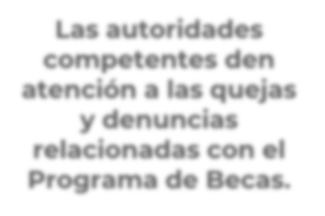 La beca se ejecute en un marco de igualdad entre mujeres y hombres.
La beca no se utilice con fines políticos, electorales, de lucro u otros distintos al objeto del Programa de Becas.
Las autoridades competentes den atención a las quejas y denuncias relacionadas con el Programa de Becas.
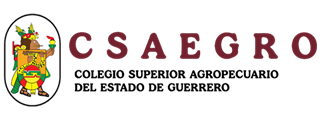 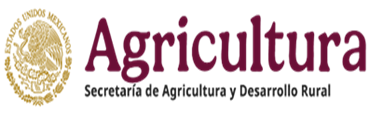 Además deberá:
Recibir las quejas y  denuncias sobre la aplicación y 	ejecución del Programa de Becas
Recabar la información de las mismas y, en su caso, presentarlas de manera simultánea, junto con la información recopilada, a la Instancia Ejecutora 	(Dirección del CEP) y a la Coordinación de 	Vinculación con Organizaciones Sociales y Civiles de la Secretaría de la Función Pública, a efecto de que se tomen las medidas a que haya lugar,
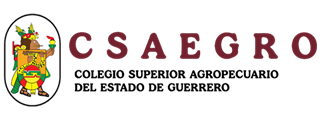 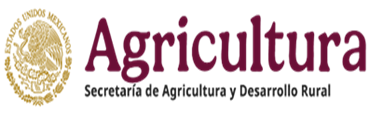 Además deberá:
Recibir  las quejas  y  denuncias  que  puedan  dar 	lugar   al   fincamiento   de   responsabilidades 	administrativas,  civiles  o  penales  relacionadas  y 	llevar a cabo el procedimiento anterior.
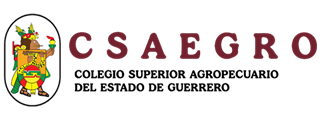 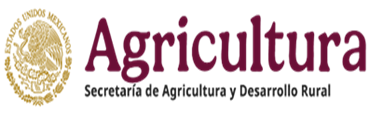 El Comité de Contraloría Social 	(CCS) del CEP, podrá estar integrado por mujer(es) y hombre(s) beneficiarios de cada tipo de beca. 
Las personas beneficiarias podrán participar de manera libre y 	voluntaria.
Las y los estudiantes que vayan a desempeñarse en el CCS, deberán 	cumplir    con    los    siguientes 	requisitos:
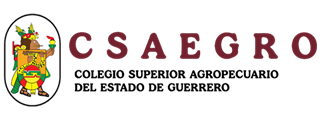 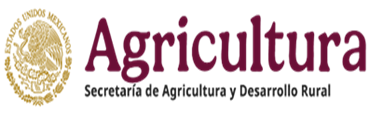 Requisitos para ser parte del CCS:
Ser estudiante regular y estar inscrito en el semestre correspondiente.
Conocer el Programa de Becas del CSAEGRO o, en su caso, recibir capacitación sobre dicho programa.
Previo a la aplicación del Informe de Contraloría Social, haber  recibido  capacitación  sobre  el  objetivo  y  los 	beneficios de la Contraloría Social y los instrumentos de recolección de información.
Ser beneficiarios o beneficiarias del Programa.
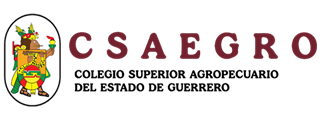 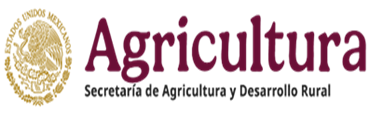 La condición de ser integrante del comité se pierde por las siguientes razones:
Muerte del integrante
Separación voluntaria, mediante escrito dirigido a las y los miembros del Comité;
Acuerdo  del  Comité  tomado  por mayoría de votos;
Acuerdo de la mayoría de las y los beneficiarios del programa federal de que se trate, y
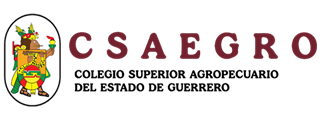 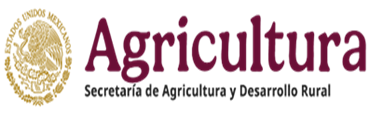 La condición de ser integrante del comité se pierde por las siguientes razones:
Pérdida del carácter de beneficiario o beneficiaria.
En los casos señalados, el Comité designará de entre las y  los  beneficiarios  del  programa  federal  a  la  o  al integrante  sustituto  y  lo  hará  del  conocimiento  por escrito a la Representación Federal.
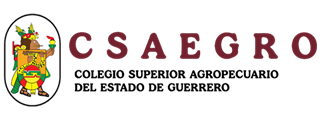 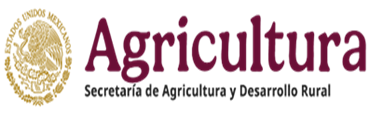 La condición de ser integrante del comité se pierde por las siguientes razones:
El   Comité   de   Contraloría   Social 	deberá  rendir  un  informe final al término de cada ejercicio  fiscal  y registrarlo en el tiempo  y  la  forma que determine la Coordinación de Vinculación con   Organizaciones Sociales y Civiles, en el cual plasmará los resultados de las actividades que realizaron. 
El nombramiento para una o un integrante del Comité de Contraloría Social no podrá durar más del cierre del año fiscal (31 de diciembre).
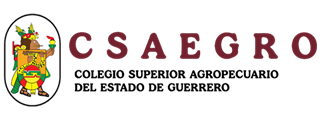 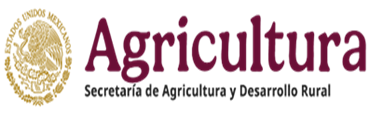 MECANISMO PARA LA ATENCION Y SEGUIMIENTO DE QUEJAS Y DENUNCIAS
En caso de detectar irregularidades en la ejecución del programa federal se podrán presentar quejas y denuncias mediante los siguientes mecanismos:
Mecanismos de la Secretaría de la Anticorrupción y Buen Gobierno: 
Las denuncias podrán realizarse a través del Sistema Integral de Denuncias Ciudadanas (SIDEC)  en la liga https://sidec.buengobierno.gob.mx/ las 24 horas del día, los 365 días del año
 O mediante escrito presentado en la Secretaría Anticorrupción y Buen Gobierno, ubicada en Avenida Insurgentes Sur 1735, Colonia Guadalupe Inn, C. P. 01020, Alcaldía Álvaro Obregón, Ciudad de México.
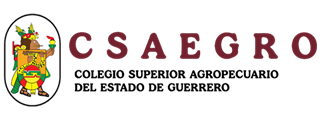 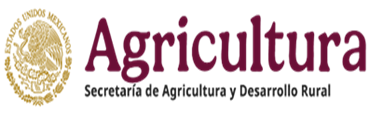 MECANISMO PARA LA ATENCION Y SEGUIMIENTO DE QUEJAS Y DENUNCIAS
En caso de requerir asesoría en la presentación de denuncias, podrán comunicarse a los teléfonos 55 2000 2000 y al número gratuito 800 112 87 00.
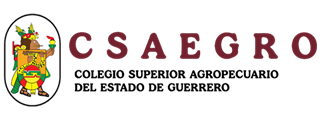 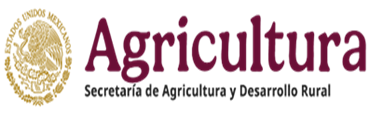 MECANISMO PARA LA ATENCION 
Y SEGUIMIENTO DE QUEJAS Y DENUNCIAS
Colegio Superior Agropecuario del Estado de Guerrero
Instancia Normativa: Dr. Waldo Ojeda Bustamante, Oficina Central, Av. Vicente Guerrero, Núm. 81, Col. Centro, Iguala, Gro, CP 40000, Teléfono 7333324328,  página WEB  https://csaegro.agricultura.gob.mx/contac, correo electrónico contacto@csaegro.gob.mx.  
Instancia Ejecutora CEP: Dra. Maricela Apaéz Barrios Centro de Estudios Profesionales, Carretera Iguala- Cocula kilómetro. 14.5, Cocula, Gro., CP 40580, Teléfono 7363350480, correo electrónico direcciónCEP@csaegro.edu.mx.
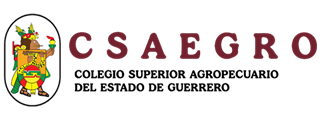 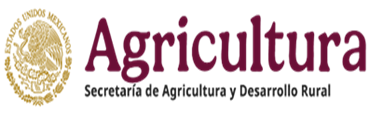 MECANISMO PARA LA ATENCION Y SEGUIMIENTO DE QUEJAS Y DENUNCIAS
Mecanismos del Órgano Interno de Control:
Órgano Interno de Control: Av. Guillermo Pérez Valenzuela #127, edificio A, piso 1, Col. Del Carmen, Alcaldía Coyoacán, CP 04100, CD México Tel. (55)38711000/21900, Correo electrónico: buzon.oic@agricultura.gob.mx. 
Órgano Estatal de Control (OEC): Las instancias ejecutoras podrán coordinarse en las entidades federativas para señalar los mecanismos del OEC correspondiente en los materiales de difusión y capacitación.